Statistika
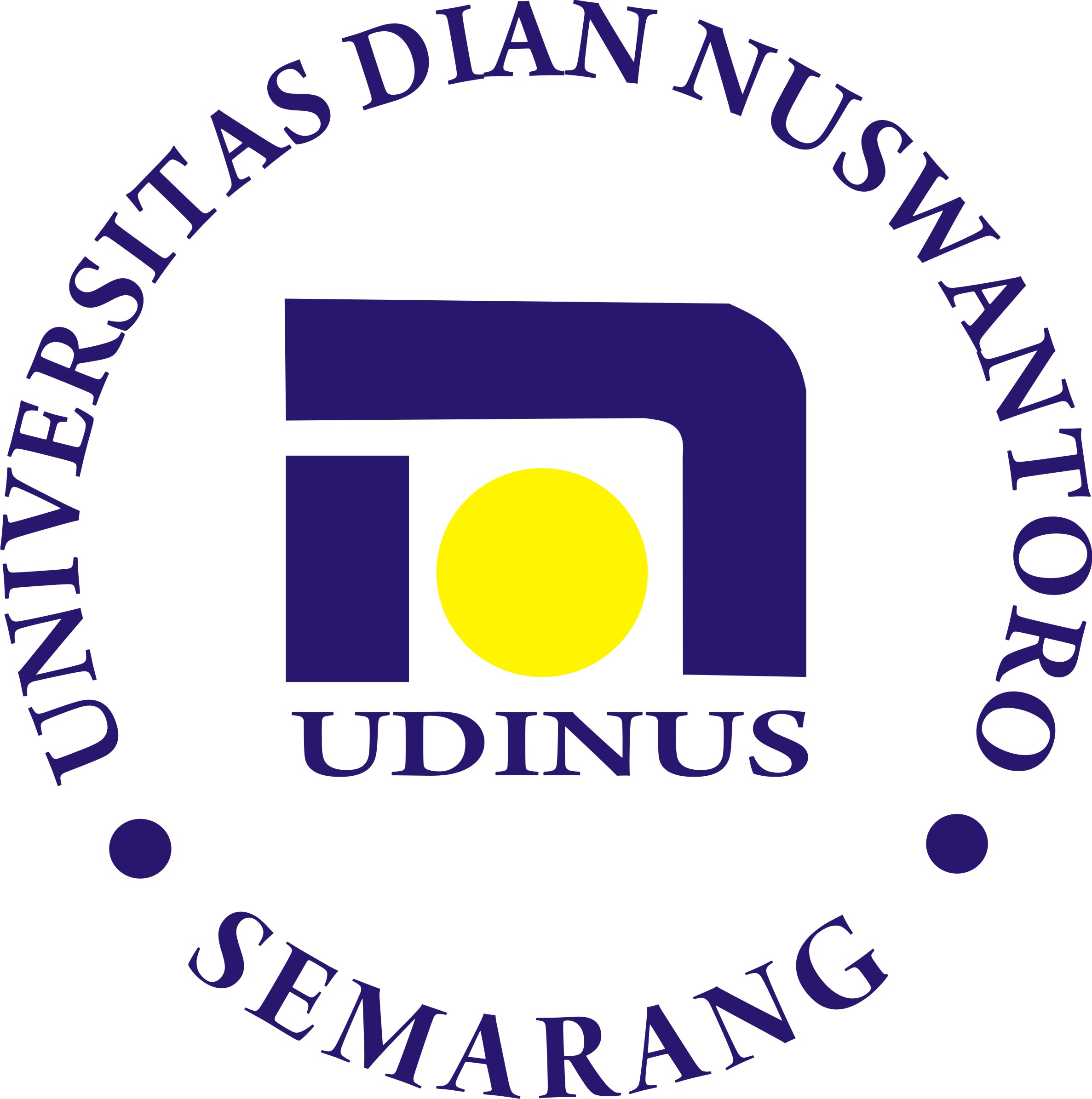 Tito Aditya Perdana, S.E., M.E.
Pertemuan 12 dan 13
Pokok Bahasan
Analisis regresi linier:
1. Jenis-jenis analisis regresi
2. Model regresi linier
3. Interpretasi koefisien regresi
4. Prediksi
5. Asumsi klasik model regresi
6. Koefisien regresi terstandarisasi
7. Goodness of fit model regresi
8. Uji hipotesis koefisien regresi
Analisis regresi linier
Bab 15 Korelasi dan Regresi
15.1.  Korelasi, Regresi dan Kausalitas
Korelasi menunjukkan derajat asosiasi atau keeratan hubungan antara satu variabel dengan variabel lainnya. 
	Misalnya korelasi pengeluaran iklan dan volume penjualan.
Regresi menjelaskan pengaruh satu variabel (variabel independen) terhadap variabel lain (variabel dependen). 
	Misalnya pengaruh pengeluaran iklan terhadap volume penjualan. 
kausalitas menunjukkan hubungan pengaruh antar variabel dalam dua arah.

15.2. Jenis-Jenis Korelasi
Jenis korelasi bisa dikelompokkan menjadi 3 kelompok:
korelasi positif vs negatif
korelasi Linier vs nonlinier
korelasi sederhana, parsial atau kompleks

15.2.1. Korelasi Positif vs Negatif
Korelasi positif jika pergerakan dua variabel bergerak dalam arah yang sama
korelasi negatif jika pergerakan dua variabel bergerak dalam arah berlawanan
Bab 15 Korelasi dan Regresi
15.2.2. Korelasi Linier Vs Nonlinier
Korelasi linier jika perubahan absolut dua variabel menaik atau menurun dalam perubahan konstan. 
korelasi tidak linier jika perubahan absolut satu variabel terhadap variabel lain tidak konstan. 

15.2.2.3. Korelasi Sederhana, Parsial dan Komplek
Korelasi sederhana  melihat keeratan hubungan antara dua variabel.
Korelasi parsial korelasi lebih dari dua variabel tetapi kita hanya tertarik mencari korelasi dua variabel sedangkan variabel lain dianggap tetapi
Korelasi komplek (multiple correlation) ketika variabel yang dianalisis lebih dari dua variabel dan kita sekaligus mencari korelasi secara bersama-sama.
 
15.3. Metode Perhitungan Korelasi
Ada beberapa cara mencari koefisien korelasi:
Melalui sketergram
Metode Pearson
Metode Spearman
Koefisien Determinasi
Bab 15 Korelasi dan Regresi
15.3.1. Sketergram
Sketergram (scattergram) atau diagram pencar adalah sebuah plot data antara satu variabel dengan variabel lain yang memberi indikasi ada tidaknya korelasi antara dua variabel, tetapi tidak  memberi angka numerik besarnya korelasi

Manfaat Sketegram : 
membantu kita melihat apakah terdapat hubungan antara dua variabel
membantu kita menentukan bentuk hubungan antar dua variabel apakah linier ataukah nonlinier.
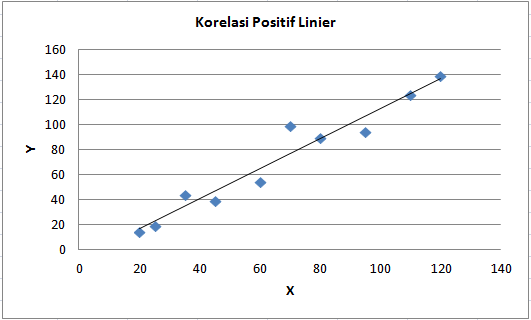 Bab 15 Korelasi dan Regresi
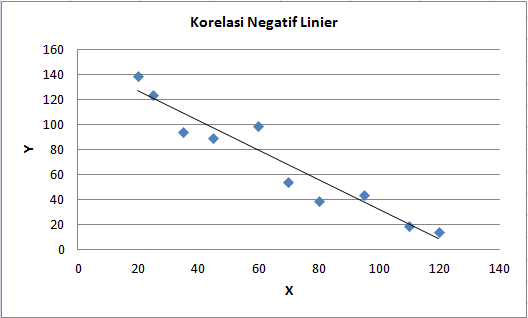 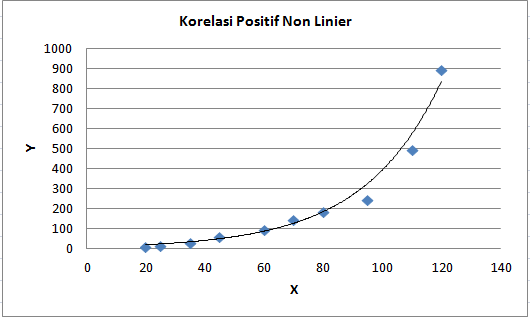 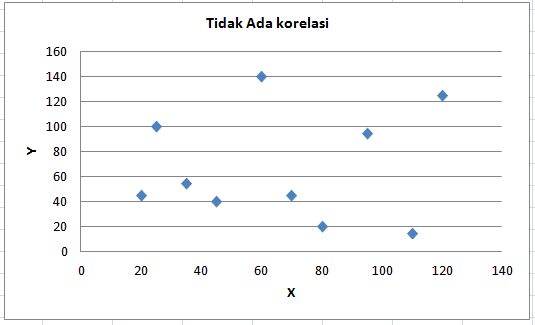 Bab 15 Korelasi dan Regresi
Bab 15 Korelasi dan Regresi
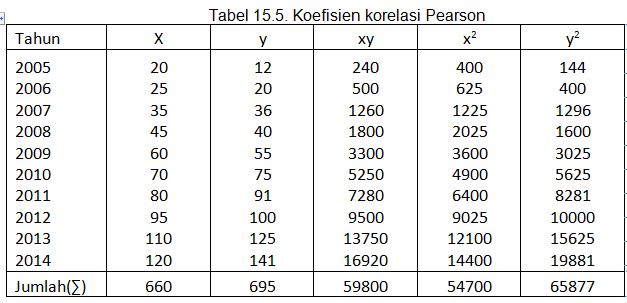 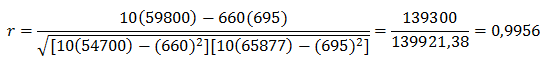 Bab 15 Korelasi dan Regresi
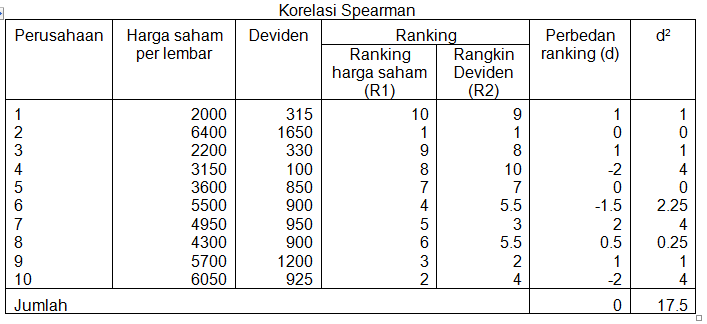 Bab 15 Korelasi dan Regresi
15.3.4. Uji hipotesis Korelasi
Uji statistika mengikuti distribusi t dengan  df= n – 2. Formula ujinya :
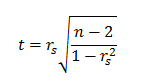 Bab 15 Korelasi dan Regresi
Kita menolak hipotesis nol karena t hitung 5,64 > 1,860. 
Dengan demikian bisa disimpulkan bahwa dari sampel yang ada terdapat korelasi positif antara harga saham per lembar dan deviden yang diberikan
15.4. Regresi
Analisis regresi merupakan analisis hubungan antara satu variabel (variabel dependen) dan variabel lainnya (variabel independen)

15.4.1. Jenis Hubungan Antar Variabel
Variabel dependen adalah variabel yang diestimasi (diperediksi) berdasarkan nilai variabel lain (variabel independen). 
Variabel independen merupakan variabel yang digunakan untuk memprediksi (mengestimasi) besarnya variabel dependen. 

Ada dua jenis hubungan
Hubungan positif jika kedua variabel bergerak dalam arah yang sama
 Hubungan negatif jika kedua variabel bergerak dalam arah yang berlawanan
Bab 15 Korelasi dan Regresi
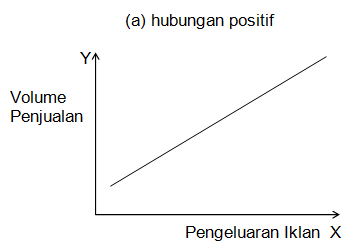 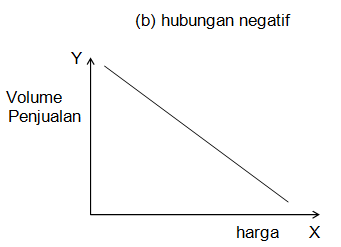 Bab 15 Korelasi dan Regresi
15.4.2. Sketergram 
Sketergram (scatter diagram)  adalah  langkah awal untuk menentukan bagaimana jenis hubungan antara variabel dependen dan independen.
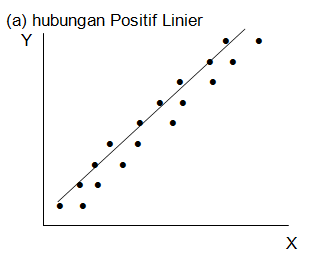 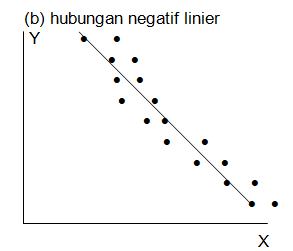 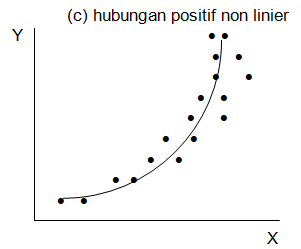 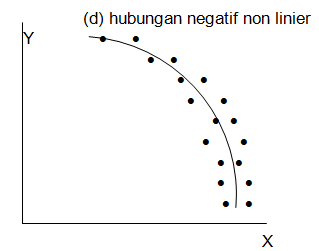 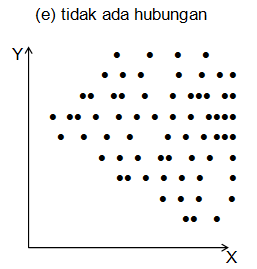 Bab 15 Korelasi dan Regresi
15.4.3. Metode Least Squares
Bentuk persamaan regresi :

	Yi  = b0 +b1Xi+ei

Y = variabel dependen; X= variabel independen, ei= variabel gangguan; b0=nilai konstanta atau intersep; b1= nilai slope

Gambar garis regresi
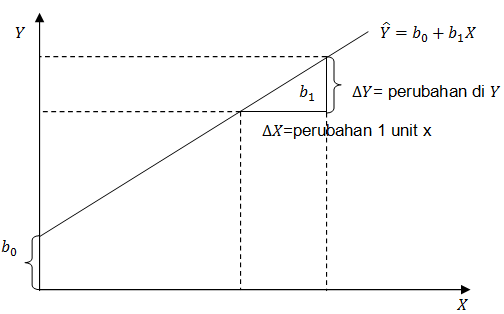 .
Bab 15 Korelasi dan Regresi
Garis regresi merupakan prediksi variabel Y.
Pertanyaannya,  bagaimana mendapatkan garis regresi agar nilai prediksi sedekat mungkin dengan aktualnya (best-fitting line).
Metode least squares (Ordinary Least Squares=OLS) adalah metode yang menjamin nilai prediksi bisa sedekat mungkin dengan data aktualnya 
Residual  adalah perbedaan antara nilai aktual dan nilai prediksi
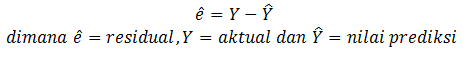 Berdasarkan konsep residual ini, maka nilai prediksi  bisa sedekat mungkin dengan data aktualnya jika nilai residualnya sekecil mungkin. 
Metode OLS menjumlahkan jumlah residual kuadrat agar residualnya sekecil mungkin .
Secara matematis meminimumkan jumlah residual kuadrat sbb:
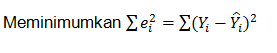 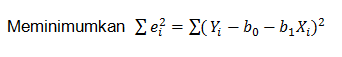 .
Bab 15 Korelasi dan Regresi
Meminimumkan jumlah residual kuadrat dengan cara melakukan turunan atau deferensial parsial tersebut terhadap b0  dan b1  sbb:
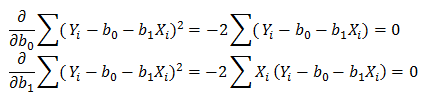 Penyelesaian persamaan diatas  akan menghasilkan nilai intersep (a) dan slope (b) yang akan menjamin bahwa nilai prediksi variabel dependen sedekat mungkin dengan data aktualnya
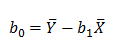 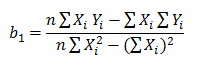 .
Bab 15 Korelasi dan Regresi
Berikut ini adalah data-data pengeluaran iklan dan volume penjualan sebanyak 8 perusahaan
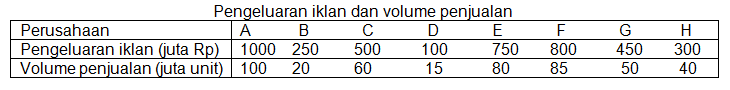 Hubungan linier antara pengeluaran iklan dan volume penjualan dapat ditulis dalam persamaan regresi sbb:

	Y= b0 + b1X  + e  

 Y adalah volume penjualan (juta unit) dan pengeluarn iklan (juta Rp)

Carilah intersep  dan slope   garis regresi berdasarkan metode least squares
Carilah nilai prediksi penjualan
.
Bab 15 Korelasi dan Regresi
Nilai slope dan intersep dicari sbb:
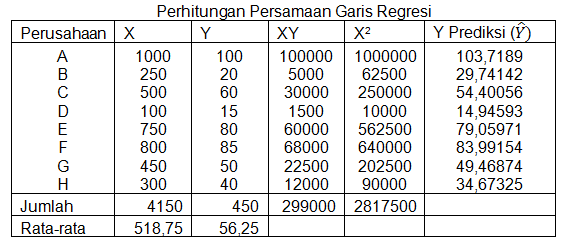 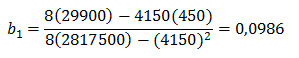 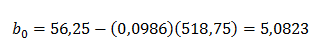 Persamaan garis regresinya dapat ditulis sbb:
	Y=5,0823 + 0,0986X
Intersep 5,0823 menunjukkan ketika pengeluaran iklan nol maka volume penjualan sebesar 5,0823 juta unit. 
Besarnya slope 0,0986 berarti setiap kenaikan pengeluaran iklan sebesar 1 juta rupiah maka volume penjualan akan naik sebesar 0,0987 juta unit atau 98700 unit.
.
Bab 15 Korelasi dan Regresi
Nilai prediksi penjualan dapat dicari dengan memasukkan nilai pengeluaran iklan di dalam persamaan regresi. 
Misalnya bila pengeluaran iklan 1000 juta, penjualan aktualnya 100 juta unit sedangkan prediksinya
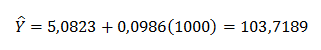 15.4.4. Standard Error of Estimate
Nilai prediksi sempurna jarang terjadi. Ukuran ketepatan prediksi disebut dengan stadard error of estimate 
Standard error of estimate ini mengukur persebaran nilai aktual terhadap nilai prediksi yang berada pada garis regresi. 
Standar error of estimate ini dapat dicari dengan menggunakan formula sbb:
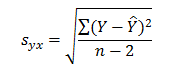 .
Bab 15 Korelasi dan Regresi
Kembali ke regresi volume penjulan atas dasar besarnya pengeluaran iklan. Apakah kita bisa menggunakan garis regresi tersebut untuk melakukan prediksi penjualan perusahaan atas dasar pengeluaran iklan dengan milihat nilai standard error of estimate?
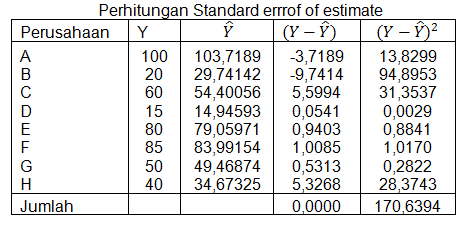 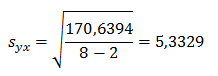 Nilai standard error of estimate  relatif kecil sebesar 5,3329 sehingga kita bisa menggunakan garis regresi yang kita dapatkan untuk melakukan prediksi volume penjualan perusahaan
.
Bab 15 Korelasi dan Regresi
15.4.5. Interval Estimasi 
Regresi untuk prediksi satu estimasi titik (point estimate)
 interval estimasi ( interval estimate) digunakan menjawab soal probabilitas.
Ada jenis estimasi interval yaitu: 
 interval keyakinan (confidence interval) merupakan estimasi interval untuk nilai rata-rata Y pada nilai X tertentu
 interval prediksi (prediction interval) merupakan estiamsi untuk nilai Y pada nilai X tertentu

Formula interval keyakinan		Formula interval prediksi
.
Bab 15 Korelasi dan Regresi
Kembali ke contoh tpengaruh pengeluaran iklan terhadap volume penjualan. 
Dengan interval kenyakinan 95% berapa nilai interval estimasi 
Dengan interval prediksi 95% berapa nilai interval prediksinya jika pengeluaran iklan sebesar 1100 juta rupiah? 

Nilai rata-rata X 518,75, standard error of estimate 5,3329 dan nilai kritis t dengan interval keyakinan 95% dan df =8-2=6 sebesar 2.447.
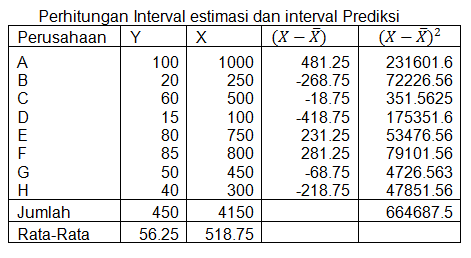 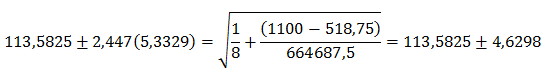 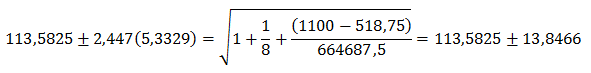 .
Bab 15 Korelasi dan Regresi
Interval estimasi antara 108,9527 – 118,2123 
Interval prediksi antara 99,7359 – 127,4291

15.4.6. Standard Error of Coefficient
Kesalahan standar koefisien (Standard error of coefficient) mengukur ketepatan estimator OLS .
Formula standard error  koefisein  sbb:
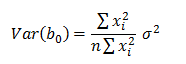 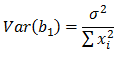 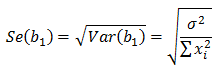 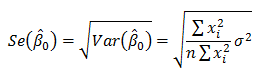 Var adalah varian,  se adalah standard error koefisien,  x = X-X dan 2 dicari dengan menggunakan formula sbb:
.
Bab 15 Korelasi dan Regresi
15.4.7. Koefisien Determinasi (R2)
Ukuran kebaikan garis regresi ini disebut dengan koefisien determinasi (coefficient of determination ) yang mengukur persentase total variasi Y yang dijelaskan oleh variabel independen X
Variasi total terdiri variasi karena garis regresi dan variasi residual.
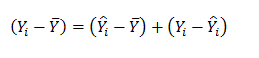 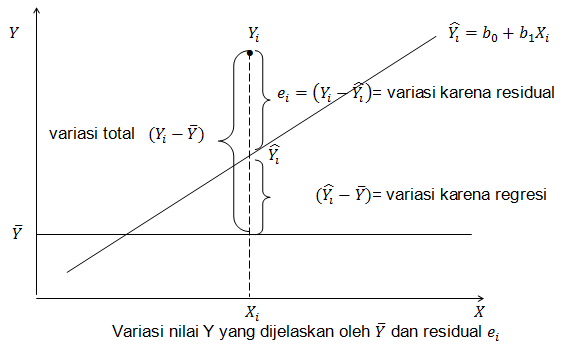 .
Bab 15 Korelasi dan Regresi
Penjumlahan kuadrat variasi total ini disebut total sum of squares (TSS)
Penjumlahan kuadrat variasi regresi disebut explained sum of squares (ESS)
Penjumlahan kuadrat variasi residual disebut residual sum of squares (RSS)

	TSS= ESS + RSS
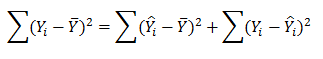 Koefisien determinasi (R2)
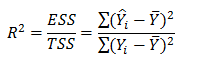 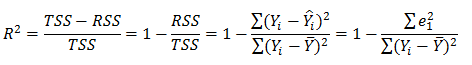 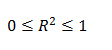 .
Bab 15 Korelasi dan Regresi
Kembali kasus regresi pengaruh pengeluaran iklan terhadap volume penjualan.
Berapa besarnya koefisien determinasi (R2)?
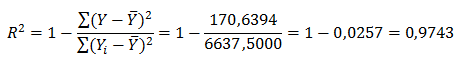 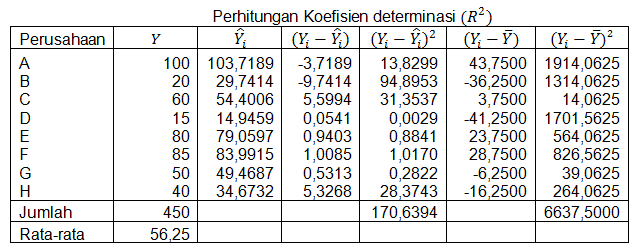 Dengan R2= 0,9743 berarti variasi volume penjualan dijelaskan oleh variasi pengeluaran iklan sebesar 97,43% sisanya sebesar 2,57% dijelaskan oleh variabel lainnya.
.
Bab 15 Korelasi dan Regresi
Regresi dengan Program Komputer SPSS
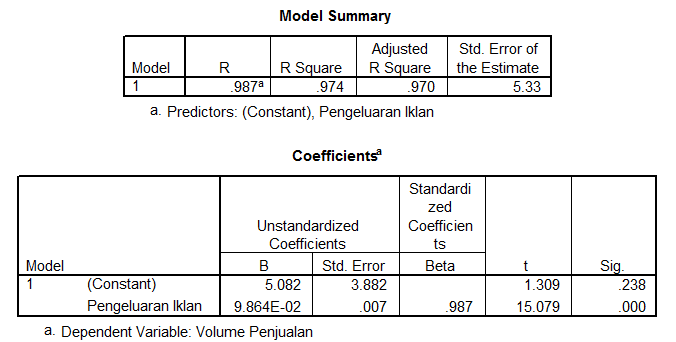